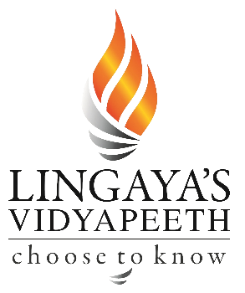 ISOMETRIC  PROJECTIONS  AND  ISOMETRIC  DRAWING
Presented by:
Ar. Manish kumar
Introduction
Orthographic view shows only two dimensions in  any particular view. This makes it difficult to  interpret them and only technically trained person  can interpret the meaning of these orthographic  views.
A non-technical person Can not imagine the shape
of the object from orthographic projections.  Whereas, pictorial projections can be easily  understood even by persons Without any technical  training because such views show all the three  Dimensions Of an object in the same view.
But pictorial view does not show the true shape  and size of any principal surface of An object and  it does not show the hidden portions.
Pictorial projections are easy to imagine so these  are used in sales literature.
Principle of Projection :
If straight lines are drawn from various points  of an object to meet a plane then it is said that  object is Projected on that plane.
These straight	lines from the object to the  plane are called projectors.
The figure formed by joining the points at  which the projectors meet the plane is called  Projection of that object.
Types of Projection:
Orthographic Projection
Pictorial Projection

Pictorial Projection :
The projection in which the length , height  And depth are shown in one view is  called Pictorial Projection.

Types of Pictorial Projection:
Axonometric
Oblique
Perspective
Axonometric Projection:
When projection is obtained on plane	inclined to  ll the three principal planes, then It is called
Axonometric projection.
ypes of Axonometric projection:  sometric
Dimetric  rimetric
Isometric Projection :
The projection is obtained on a plane which is  equally inclined to all the three principal planes.
Isometric Projections and Isometric drawings are  represented on the plane paper or sheet by drawing
isometric axes, isometric lines and isometric planes.
Isometric Axes :
The three lines CB,CD and CG meeting at the point  C and making angle of 120 degree with each other  are called isometric axes.
Isometric lines:
The lines parallel to isometric axes are called  isometric lines.
Isometric planes:
The planes represented by faces of cube are called  isometric planes.
Similarly any planes parallel to these planes are also  called isometric planes.
Isometric drawing or isometric view:
The pictorial view drawn with true scale is called  Isometric drawing or isometric view.

Isometric projection:
The pictorial view drawn with the use of isometric  scale is called Isometric projection.
L.H.S.V.
F.V.
X
T.V.